PRESENTATION DU RESEAU PEDAGOGIQUE
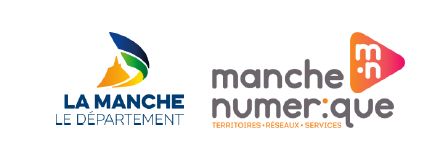 Présentation par les professeurs principaux
Salle multimédia ou Salle de Technologie
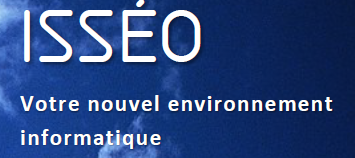 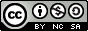 Modifié par Philippe PERENNES - pperennes@ac-caen.fr
[Speaker Notes: Présentation à faire en salle multimédia ou en salle de technologie (avec présence de M PERENNES)]
OUVRIR UNE SESSION
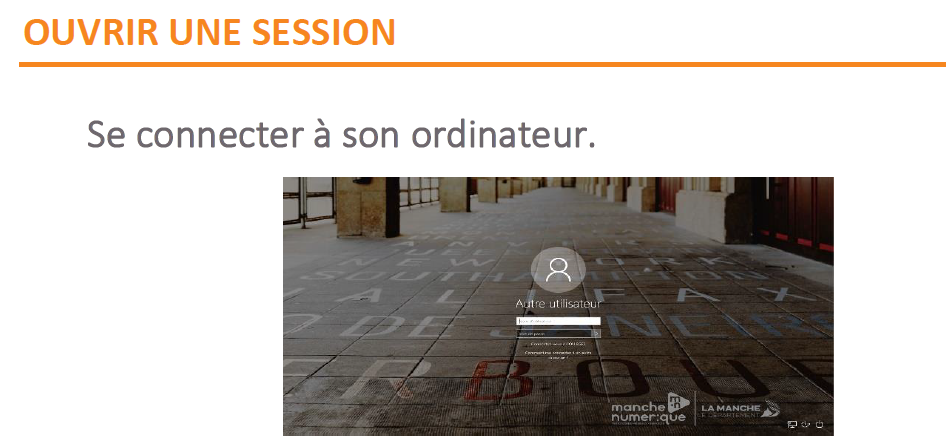 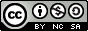 Modifié par Philippe PERENNES - pperennes@ac-caen.fr
[Speaker Notes: Les postes doivent être déjà allumés !!]
Identifiant et mot de passe
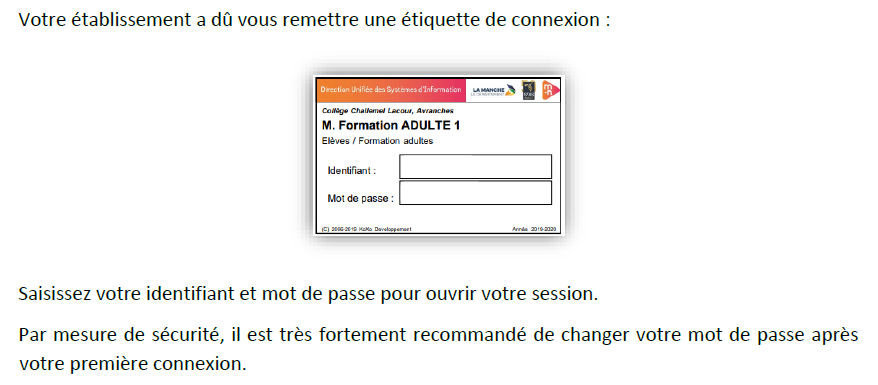 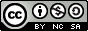 Modifié par Philippe PERENNES - pperennes@ac-caen.fr
[Speaker Notes: Les identifiants et mot de passe seront placés dans les casiers des PP – PROFESSEURS PRINCIPAUX  à la rentrée]
FERMER LA SESSION
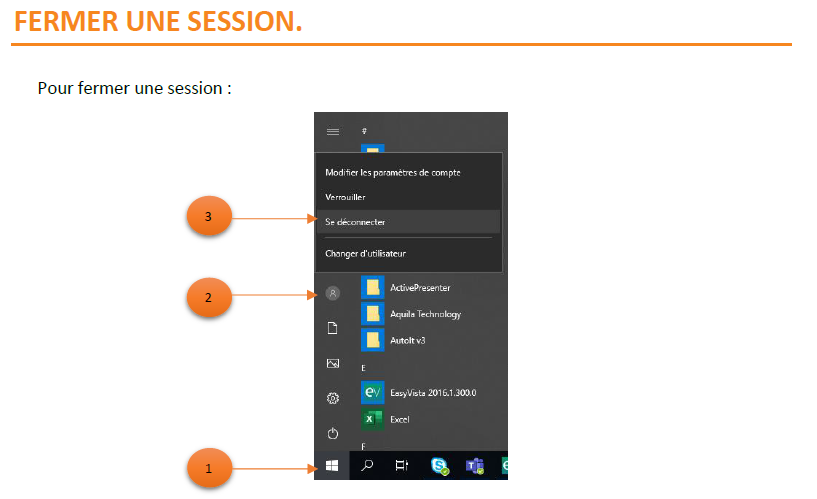 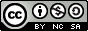 Modifié par Philippe PERENNES - pperennes@ac-caen.fr
[Speaker Notes: Bien insister – ne jamais éteindre les postes informatiques – SINON ils risquent d’installer les MAJ – mise à jour windows 10 – et cela dure de 15 minutes à 1 heure……]
VOTRE ESPACE DE TRAVAIL
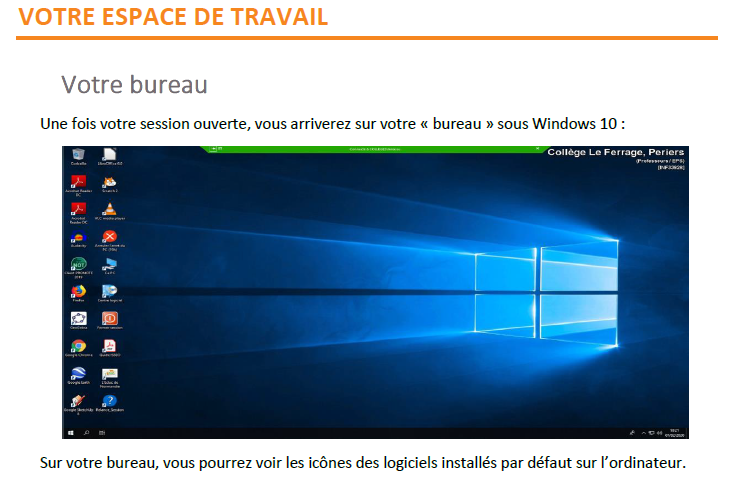 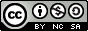 Modifié par Philippe PERENNES - pperennes@ac-caen.fr
2 ICONES IMPORTANT
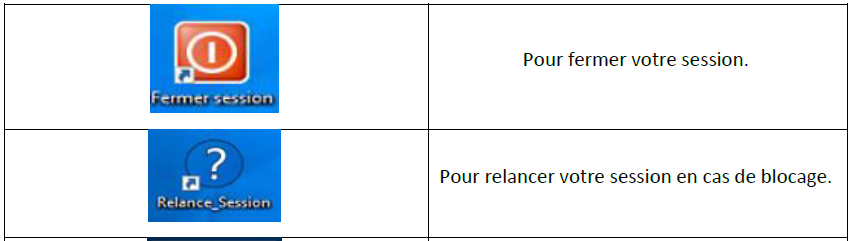 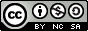 Modifié par Philippe PERENNES - pperennes@ac-caen.fr
LES PARTAGES RESEAUX
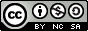 Modifié par Philippe PERENNES - pperennes@ac-caen.fr
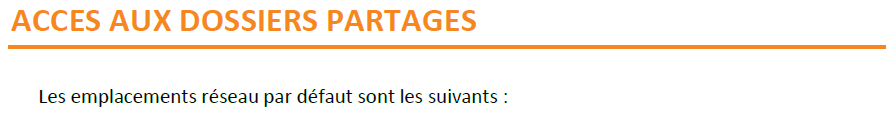 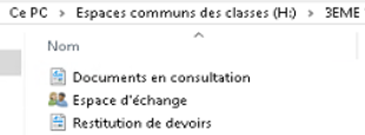 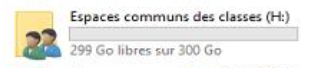 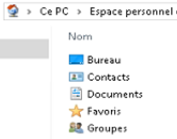 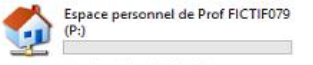 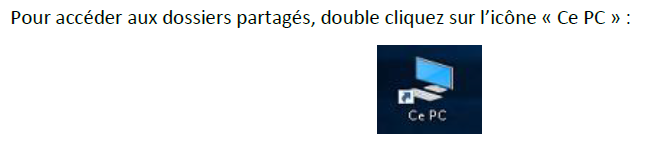